Діагностування вад розвитку людини та їх корегування
Роботу виконала:
учениця 11-Б класу
Маніна Лідія
Визначення
Вади розвитку — це природжені відхилення за межі нормальних варіантів у анатомічній будові (формі, розмірах, числі) тканин та органів людини, які здебільшого супроводжуються порушеннями їх функцій чи навіть загрожують життєздатності організму.
Вивчення походження та патології вад складає окрему дисципліну медичної науки — тератологію (з грецьк. teratos — чудовисько, logos — поняття, вчення).
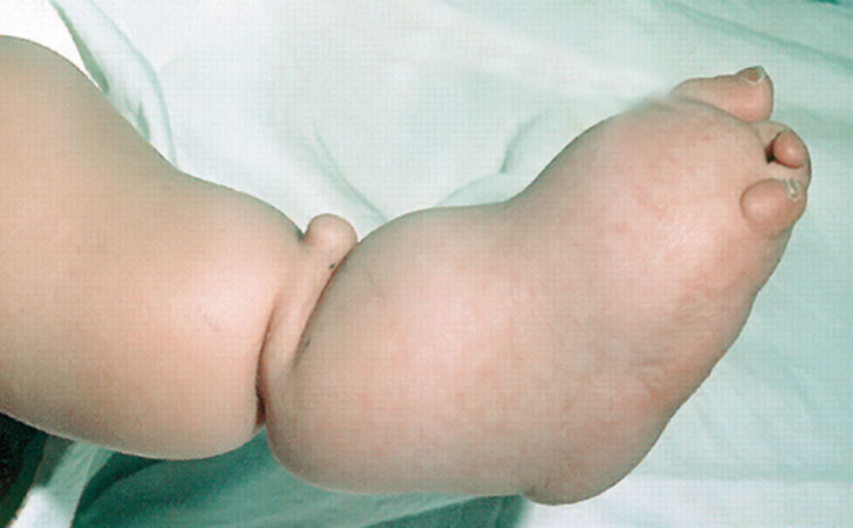 Класифікація відповідно до анатомофізіологічного поділу організму :
вади ЦНС, 
вади органів травного каналу, 
вади сечовидільної системи, 
вади обличчя, 
вади шкіри, тощо.
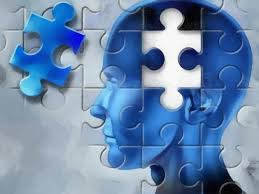 За локалізацією в організмі вади можуть бути поділені на такі види:
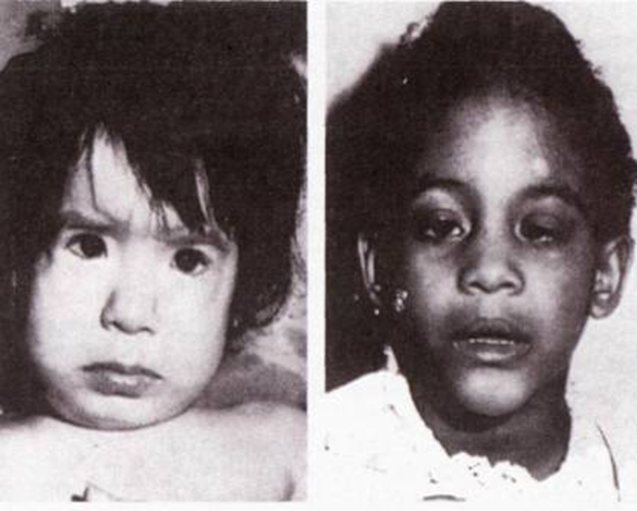 зовнішні;
внутрішні;
комбіновані, чи змішані
Вади розвитку — поширений вид патології, питома вага якого в загальній популяції коливається в різних країнах, за даними ВООЗ, від 2,7% до 16,3 % і має тенденцію до зростання в останні десятиріччя.
Деякі порушення процесів розвитку тканин і органів, які призводять до вад розвитку в людини
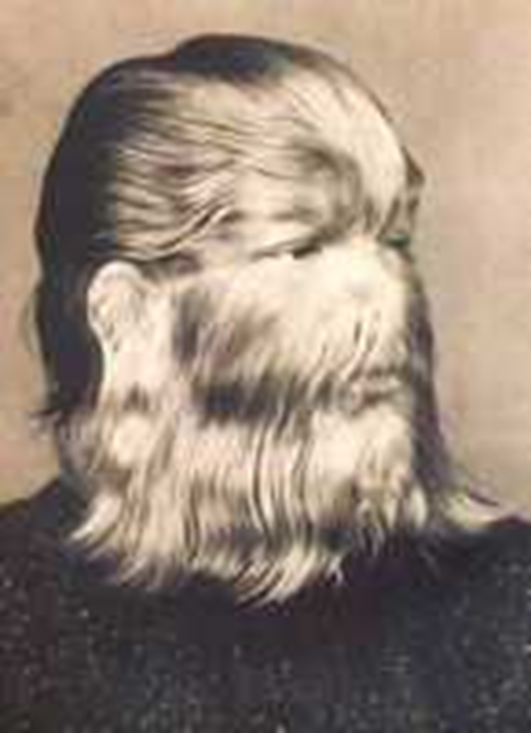 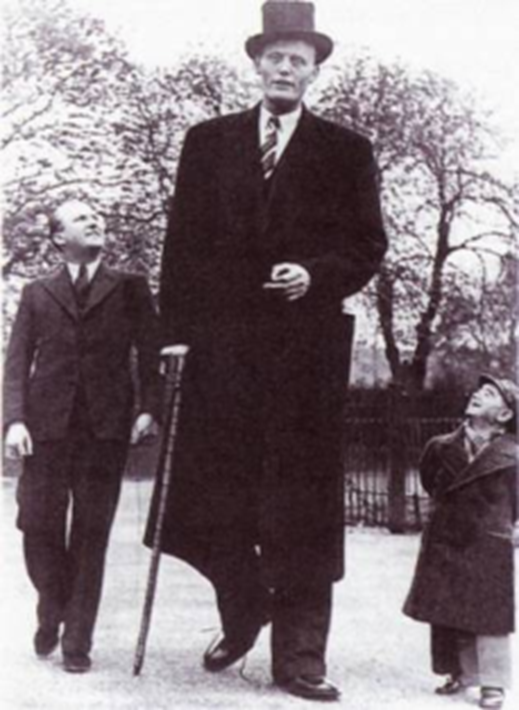 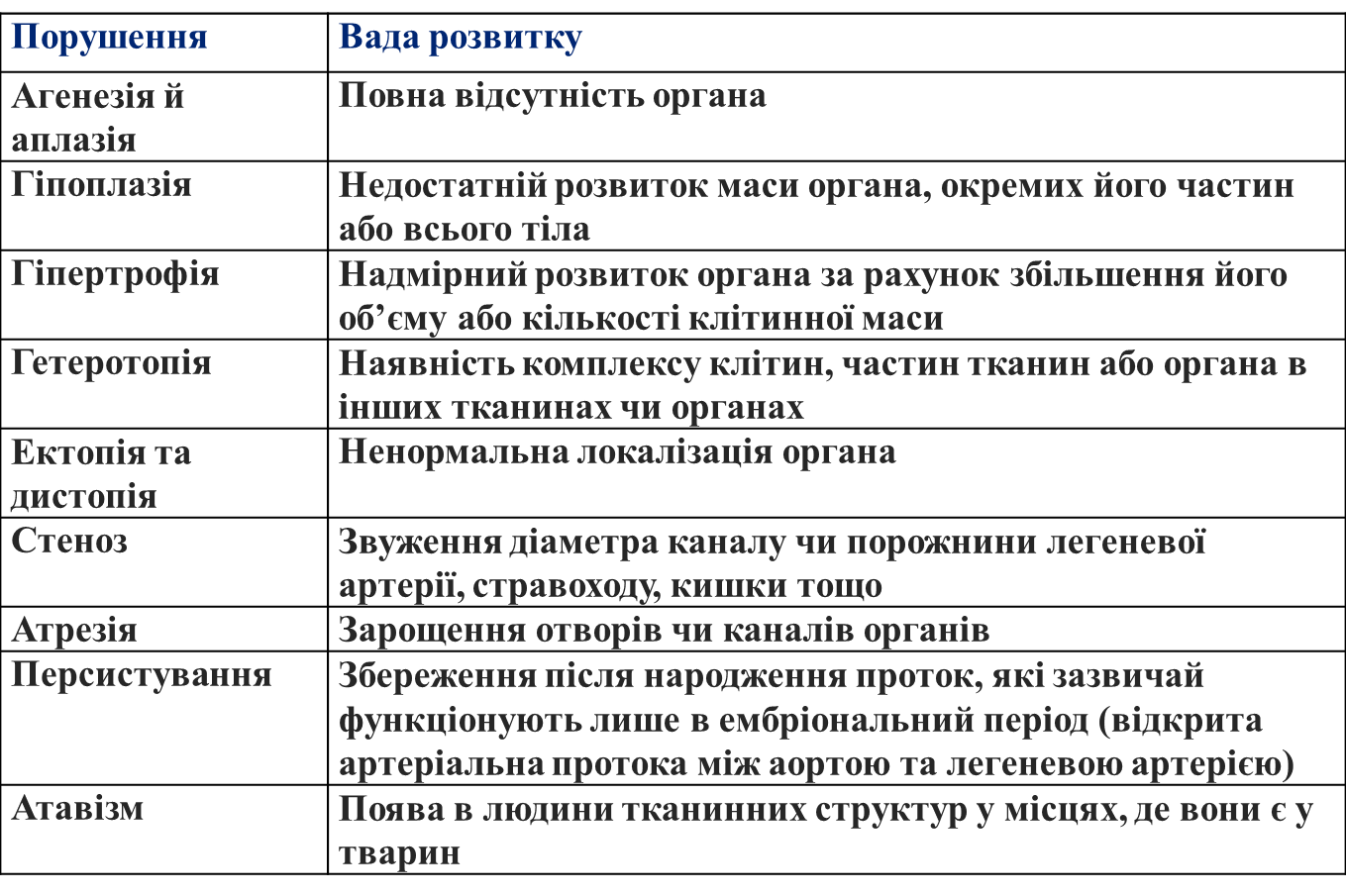 Деякі порушення процесів розвитку тканин і органів
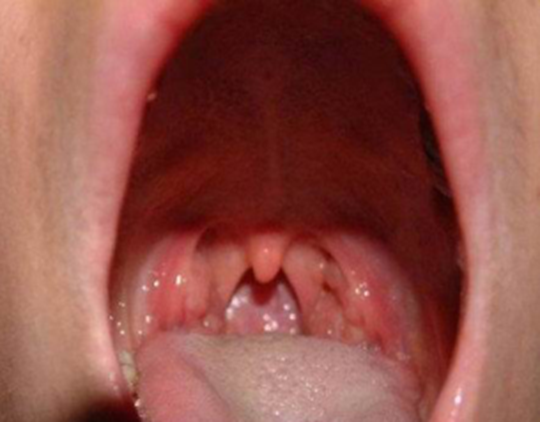 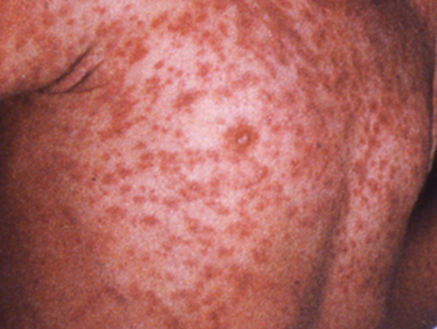 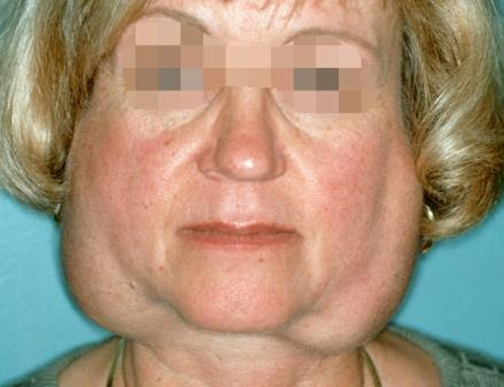 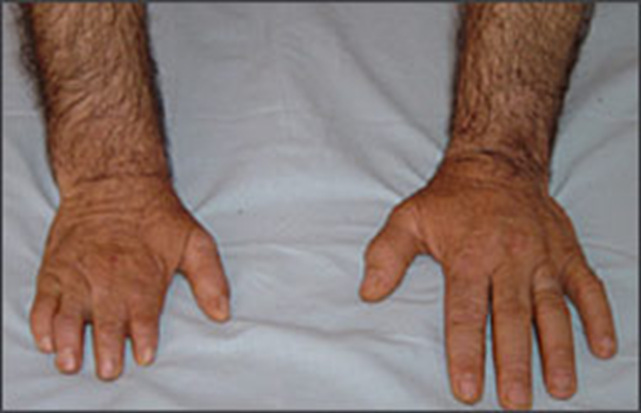 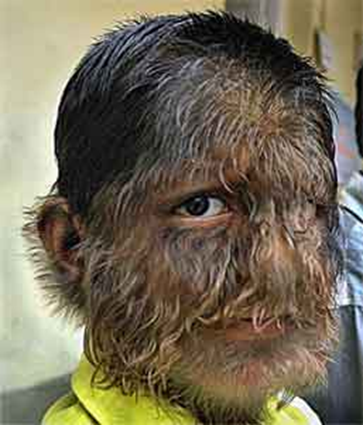 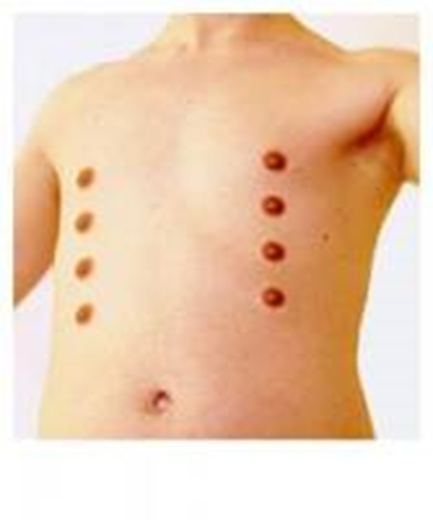 Атавізми
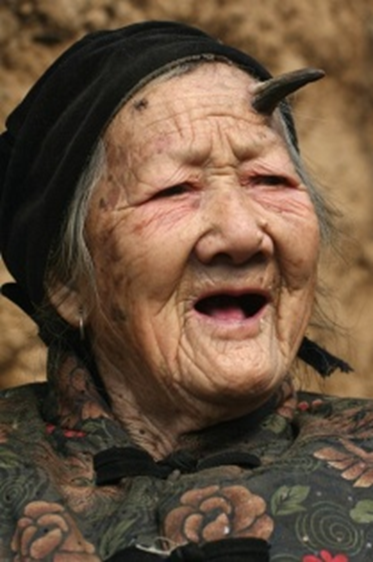 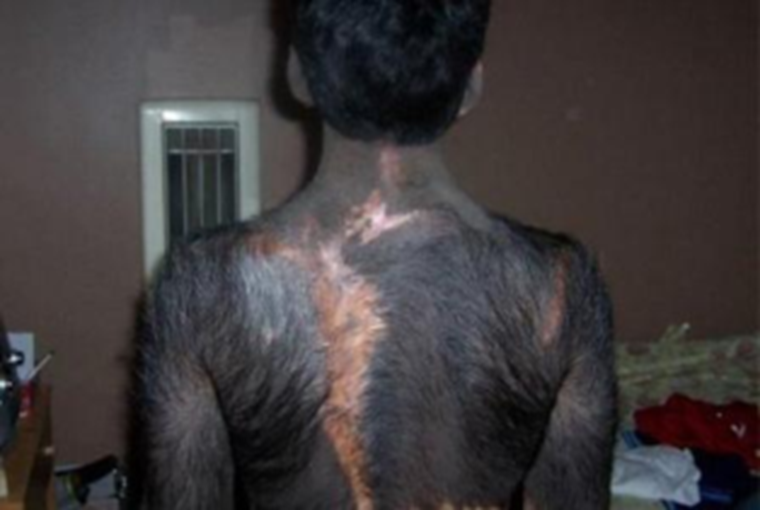 Для діагностування вад розвитку використовують практично всі методи, відомі сучасній медицині. Це і класичне візуальне обстеження, і рентген, і ультразвукова діагностика, і ядерно-магнітний резонанс. Використовують також біохімічні й молекулярно-генетичні методи. Їх можна застосовувати й на стадії ембріонального розвитку.
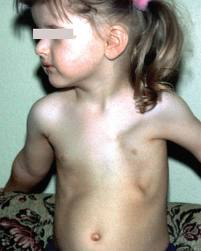 Причини виникнення вад розвитку
Усі численні чинники вад розвитку можна розділити на дві групи — ендогенні й екзогенні. До групи ендогенних чинників належать мутації спадкових структур. Групу екзогенних чинників складають фізичні, хімічні та біологічні.
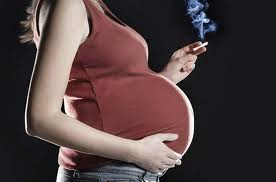 Екзогенні чинники вад розвитку людини
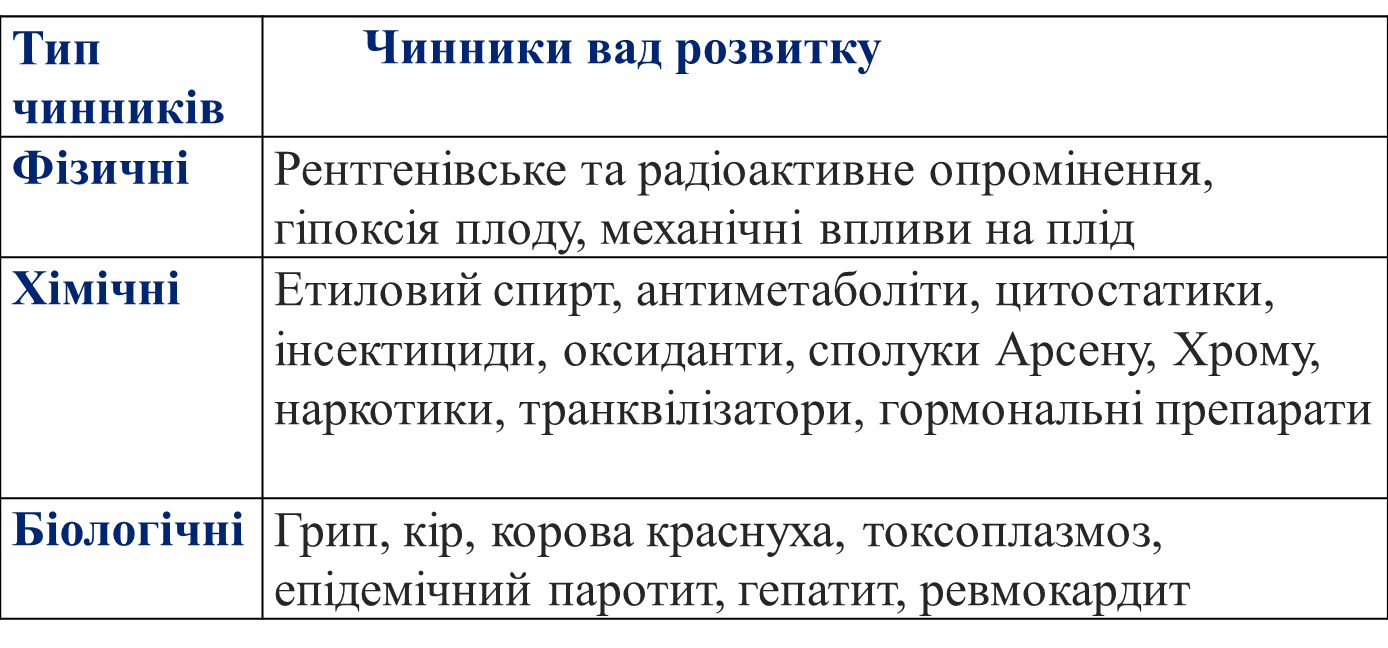 При вживанні алкоголю значно зростає ризик народження дітей з вродженими аномаліями розвитку. Частина таких аномалій покалічить не лише дитину, але і її майбутніх дітей. А частина аномалій себе не проявить деякий час, проте одного разу абсолютно несподівано проявиться у нащадків, можливо навіть через  покоління.
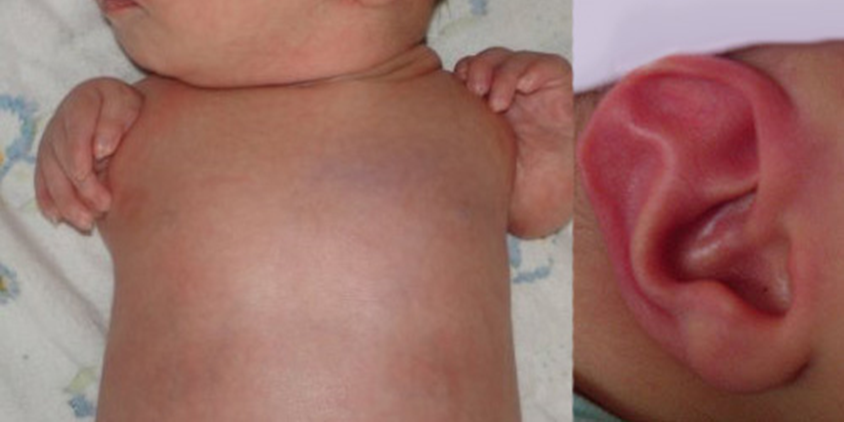 Крім того, до вад розвитку можуть призвести неіфекційні захворювання матері, які супроводжуються розвитком у неї гіпоксемії, зумовлюючи гіпоксію плода. Парціальні форми голодування, зокрема дефіцит амінокислот і білків, вітамінів, також можуть бути причиною розвитку вад, особливо нервової системи.
Слід зазначити, що хоча вади розвитку можуть виникати протягом усього внутрішньоутробного періоду, найчастіше вони утворюються в так звані критичні періоди, коли зародок дуже чутливий до шкідливих агентів середовища. Передусім, це перші шість тижнів ембріогенезу (вади кінця другого тижня цього періоду несумісні з життям; вади, що виникають на третьому-шостому тижнях, переважно сумісні з життям).
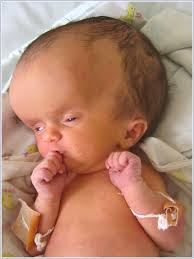 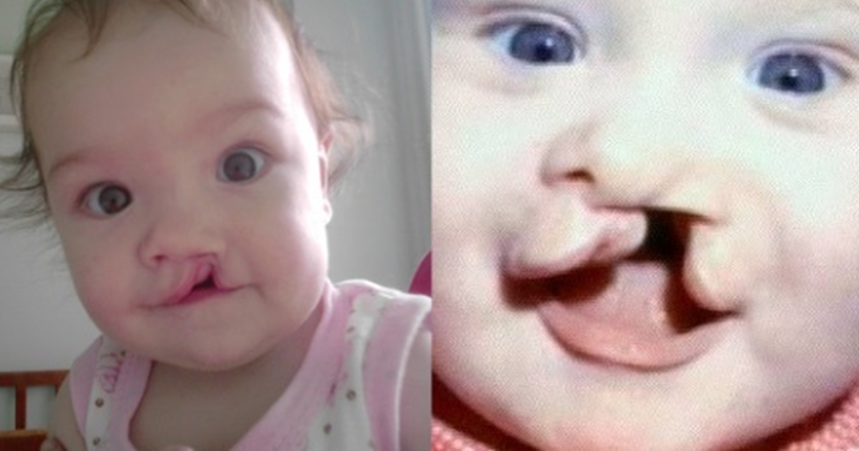 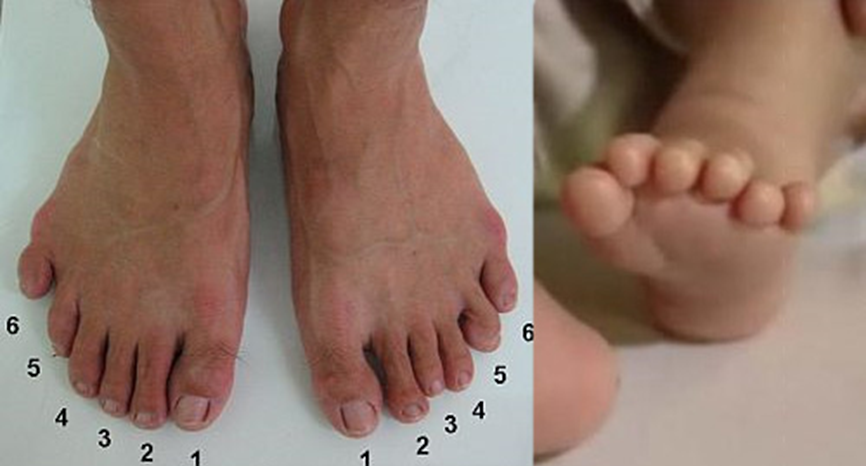 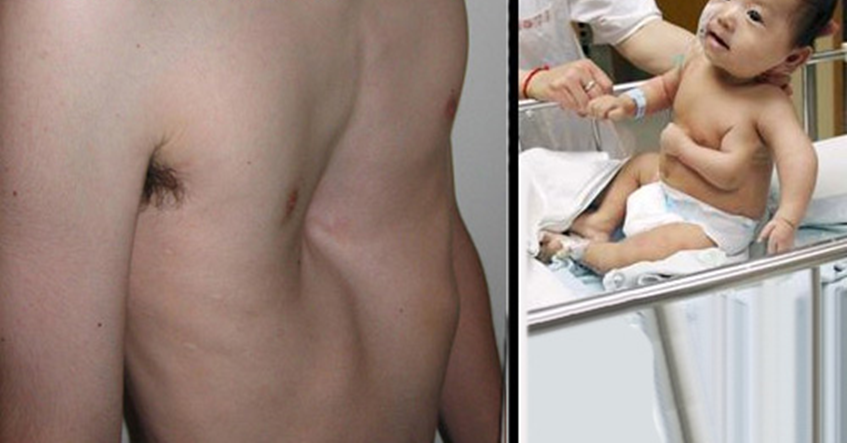 Сьогодні народження 60% всіх дітей, які страждають на комплекс неповно цінностей результат нездорового способу життя. Якщо жінка хоче бачити своїх дітей здоровими, вона повинна відмовитися від шкідливих звичок.
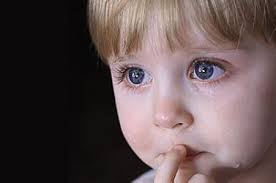 Дякую за увагу!